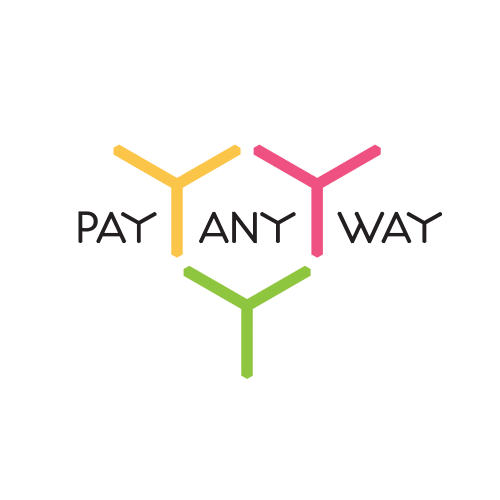 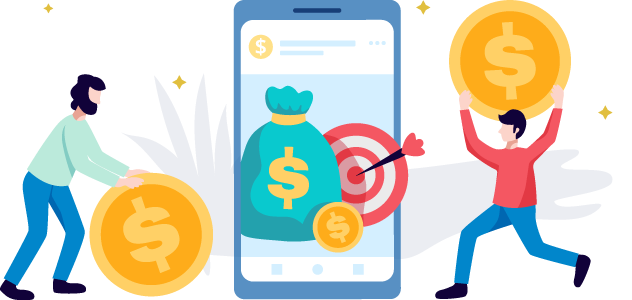 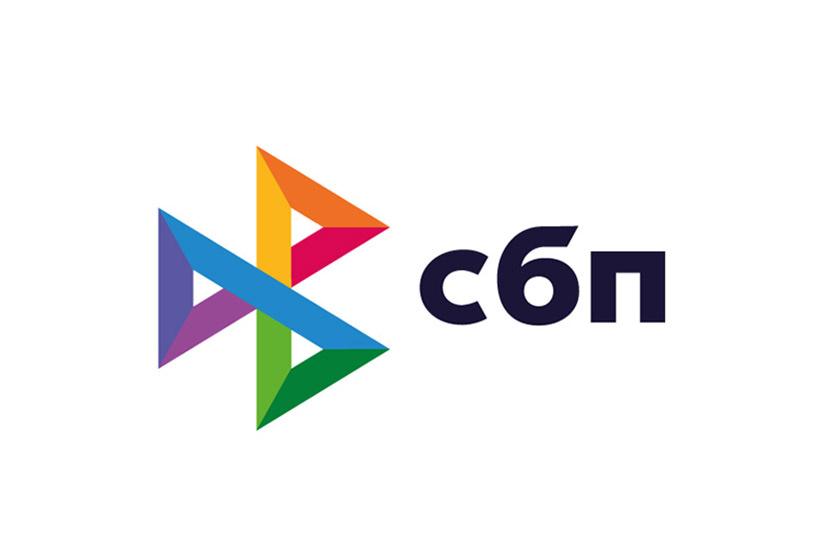 Переводводы С2С через Систему быстрых платежей: новое решение для выдачи и погашения займов МФО
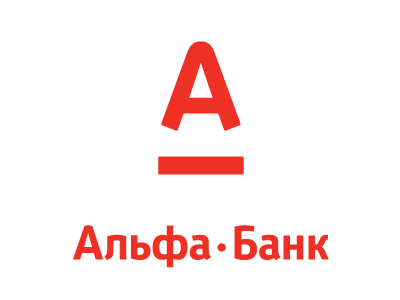 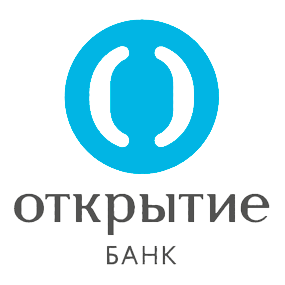 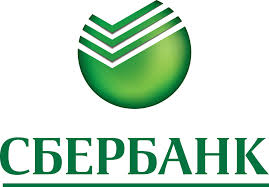 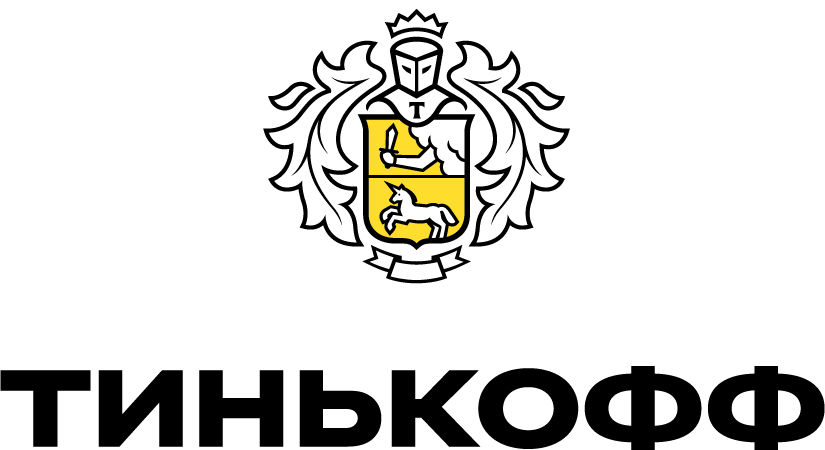 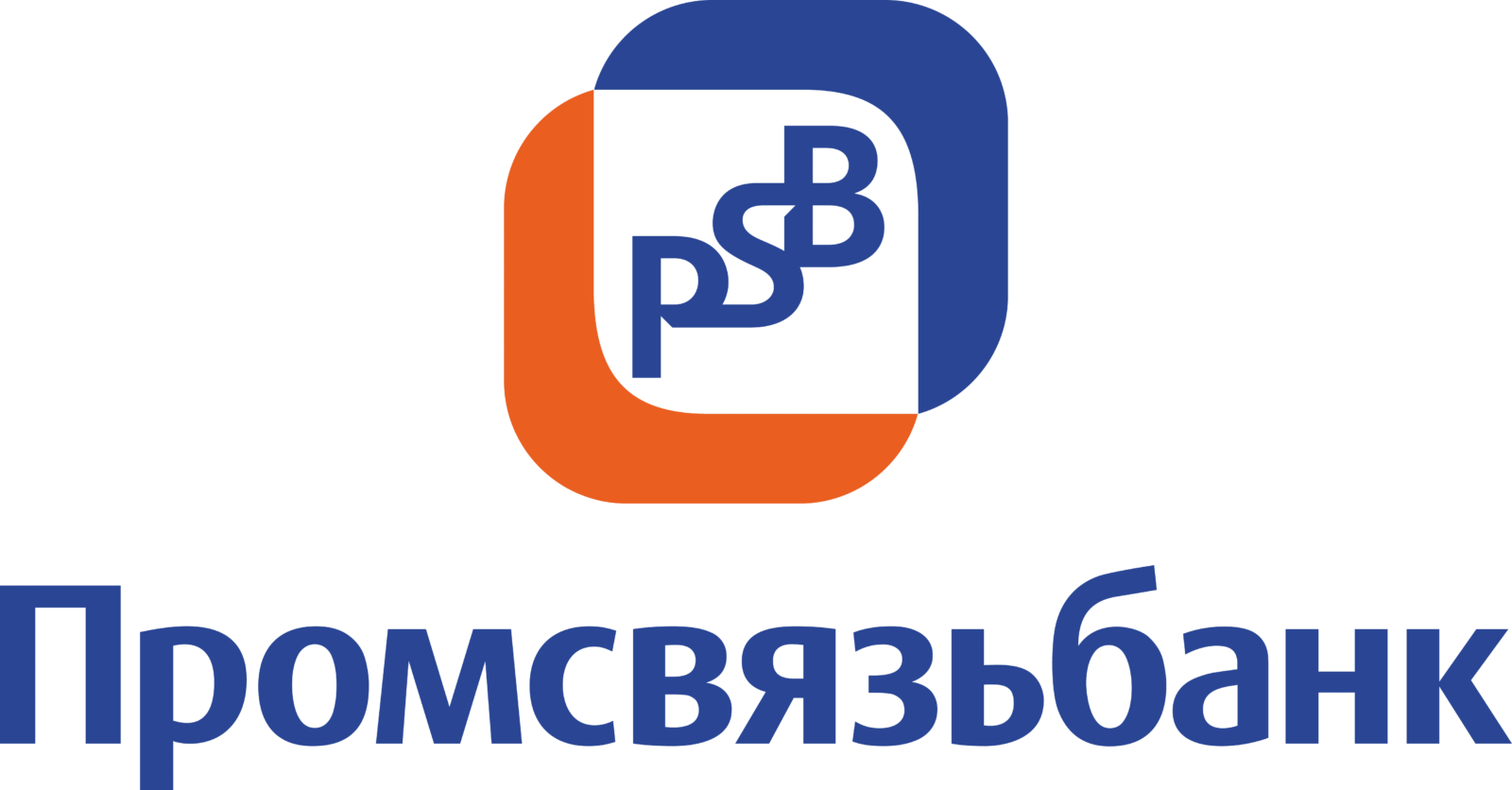 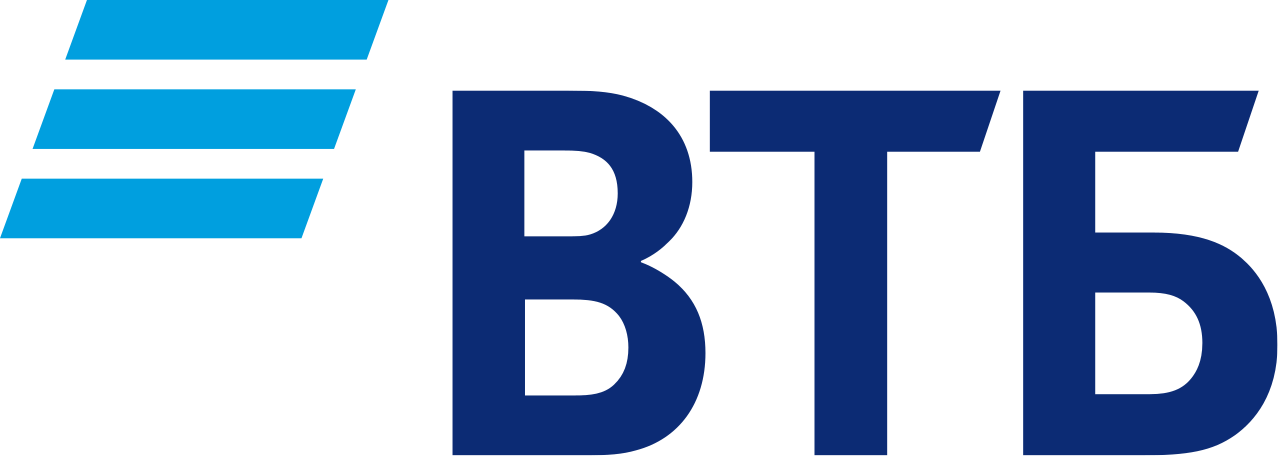 +70 банков
Сервис PayAnyWay предоставляется НКО «МОНЕТА»
Система быстрых платежей
Система быстрых платежей запущена ЦБ РФ в 2019 году. Возможны переводы по 3-м схемам:
с2с – переводы между физ. лицами по номеру телефона,
c2b – оплата в адрес продавца по QR-коду,
b2c – перевод от юр. лица физ. лицу по номеру телефона
с2с схема реализована уже в более, чем 70 банках
(включая Сбербанк, Альфа Банк, ВТБ, Открытие, Тинькофф, Промсвязьбанк, Райффайзен Банк, Русский стандарт, Россельхозбанк и другие)
c2b и b2c – реализована в 11 банках
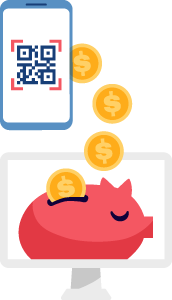 Выдача займа при использовании С2С-схемы
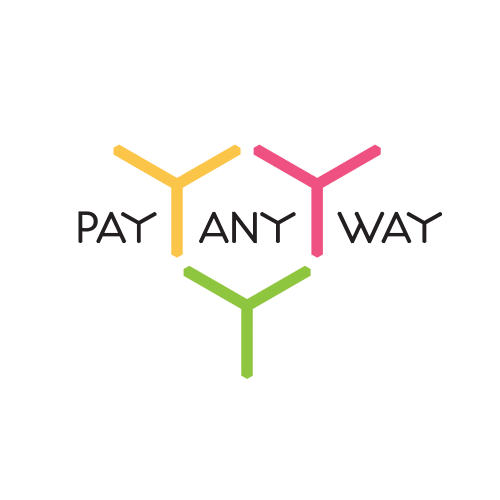 Заёмщик обращается в МФО за займом, заключает договор на получение займа
МФО через API создает заемщику электронный кошелек в НКО и проводит его идентификацию. МФО сможет использовать данные проведенной идентификации
МФО принимает решение о выдаче займа. Зачисляет
его сумму на электронный кошелек Заёмщика и дает распоряжение НКО на перевод средств с кошелька Заёмщика через СБП по номеру телефона
НКО отправляет в Банк Заёмщика запрос о совершении перевода через СБП с указанием его ФИО и номера телефона
НКО получает от Банка данные получателя (ФИО, телефон) и информацию о готовности принять перевод
После получения от Банка информации о возможности осуществления перевода на счет Заёмщика, денежные средства списываются с баланса кошелька Заемщика и зачисляются на его счет в Банке
2, 3
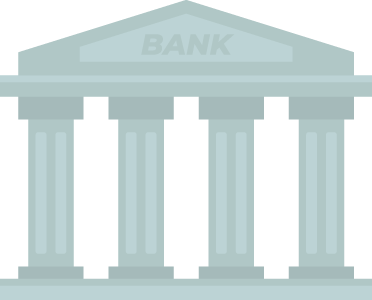 МФО
НКО «МОНЕТА»
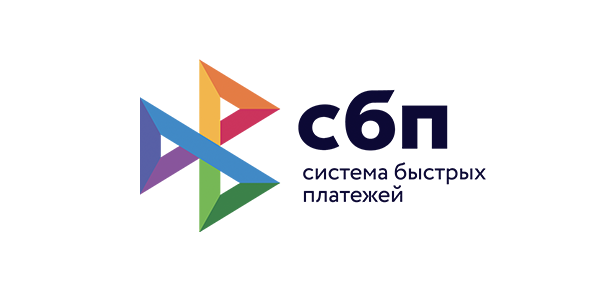 1
4
5
6
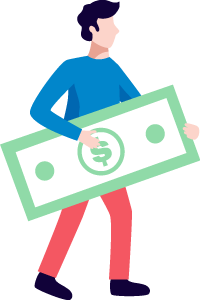 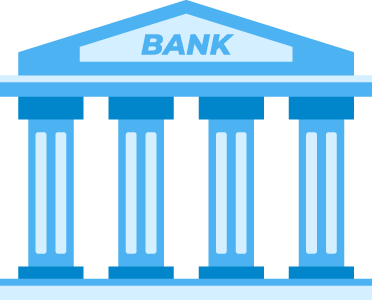 Заёмщик
Банк
Погашение займа при использовании схемы С2С
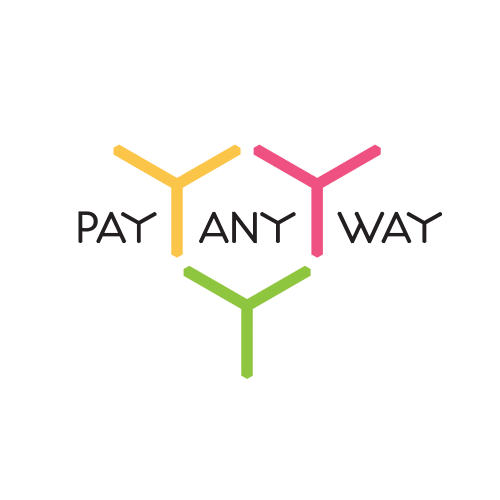 При выдаче займа МФО сообщает Заёмщику номер открытого для него кошелька и номер телефона Заемщика, который был использован
при регистрации кошелька
Для совершения платежа в погашение займа
Заёмщик заходит в личный кабинет Банка
В разделе перевода денежных средств по номеру телефона (или перевода через СБП) Заёмщик  совершает перевод для пополнения своего кошелька    в НКО «МОНЕТА». Для этого нужно указать номер телефона получателя (номер телефона из п. 1),
в качестве банка получателя выбрать НКО «МОНЕТА»
и подтвердить перевод
Денежные средства списываются со счета Заёмщика
в Банке и зачисляются на его электронный кошелек
4
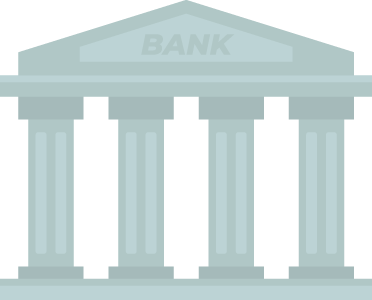 НКО «МОНЕТА»
МФО
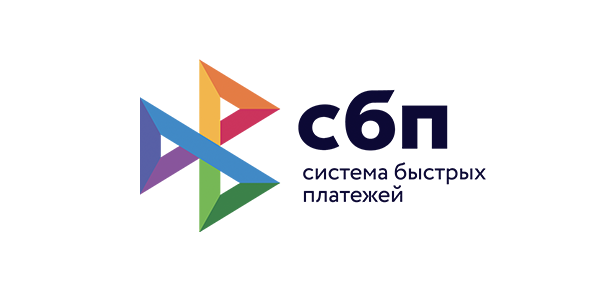 3
1
2
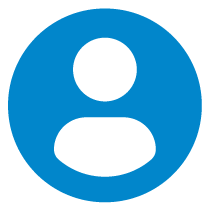 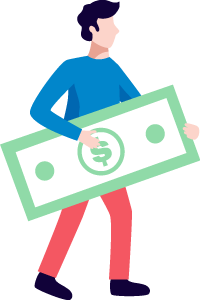 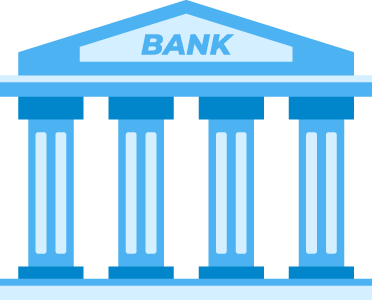 Заёмщик
ЛК Банка
Что даёт наше решение:
МФО
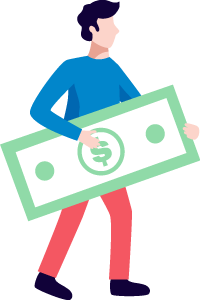 Заёмщикам
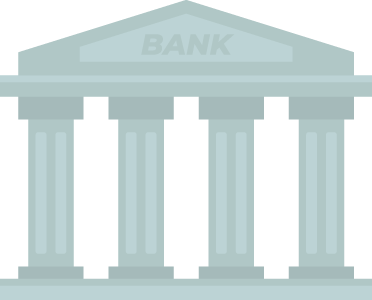 Быстрый и дешевый способ выдачи 
и погашения займа;
идентификация заемщика в соответствии со 115-ФЗ;
предоставление МФО возможности контроля того,  что перевод по номеру телефона отправляется именно Заемщику, а не другому человеку;
отсутствие необходимости подключаться к СБП 
и открывать для этого отдельный расчетный счет;
возможность использовать переводы по номеру телефона и для выдачи займа, и для его погашения.
Моментальное получение денежных средств
при выдаче займа и поступление денежных средств
в МФО при погашении займа в режиме 24/7;
безопасность;
не нужно указывать нигде данные банковской карты.
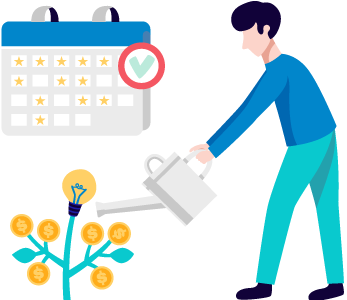 Стоимость сервиса
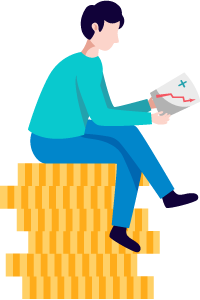 При использовании схемы с2с расчетов совокупные расходы МФО составят 0,7%: комиссия при выдаче займа – 0,4%, при погашении – 0,3%
При использовании схемы b2c при выдаче займа и c2b, при его погашении, расходы МФО составят около 1%
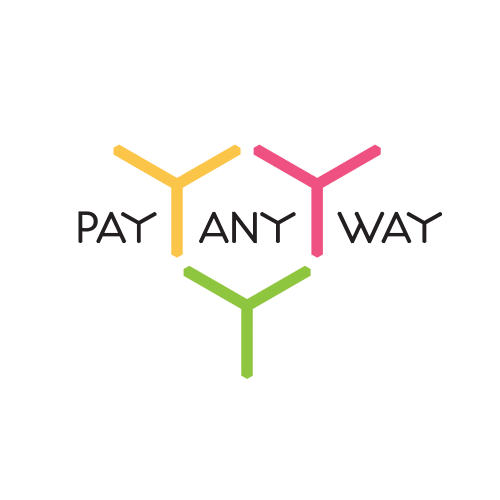 Платежи и выплаты - это легко!  Обращайтесь! 



Готов ответить на ваши вопросы!Сергей Смирнов
Коммерческий директор НКО “МОНЕТА”
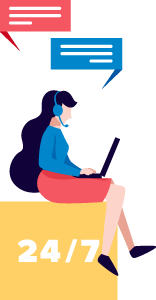 +7 (495) 646-58-48 доб 4170
sergey.smirnov@moneta.ru
business@support.payanyway.ru
helpdesk@support.moneta.ru (24/7)